1960s #2 Great Society
**You will have class time on Thurs to work on rough draft of research paper / community service reflection **
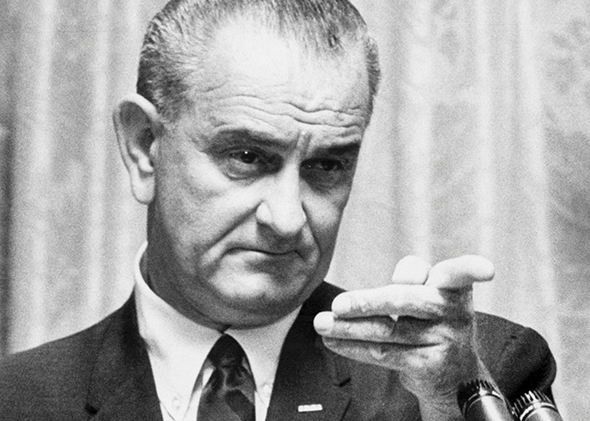 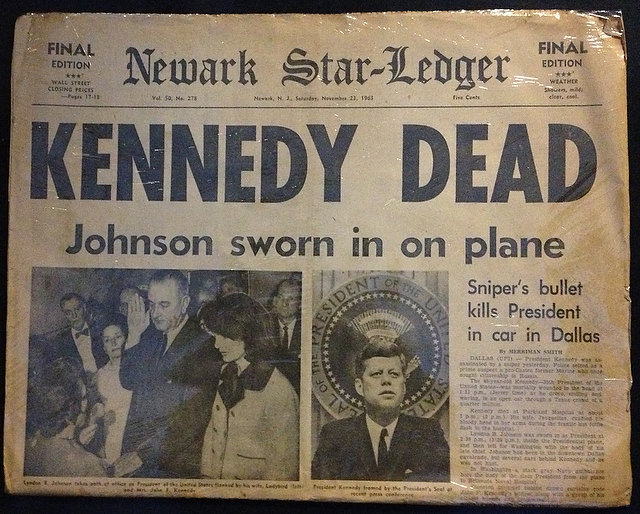 Who shot John F. Kennedy?
Death
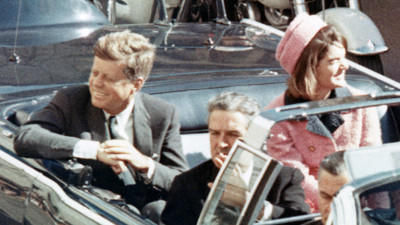 Nov 22, 1963 - Dallas 
Parades in a top down convertible 
Shots fired – he dies
Lee Harvey Oswald is arrested 
Shot & killed  by Jack Ruby 
Questions remain about his death
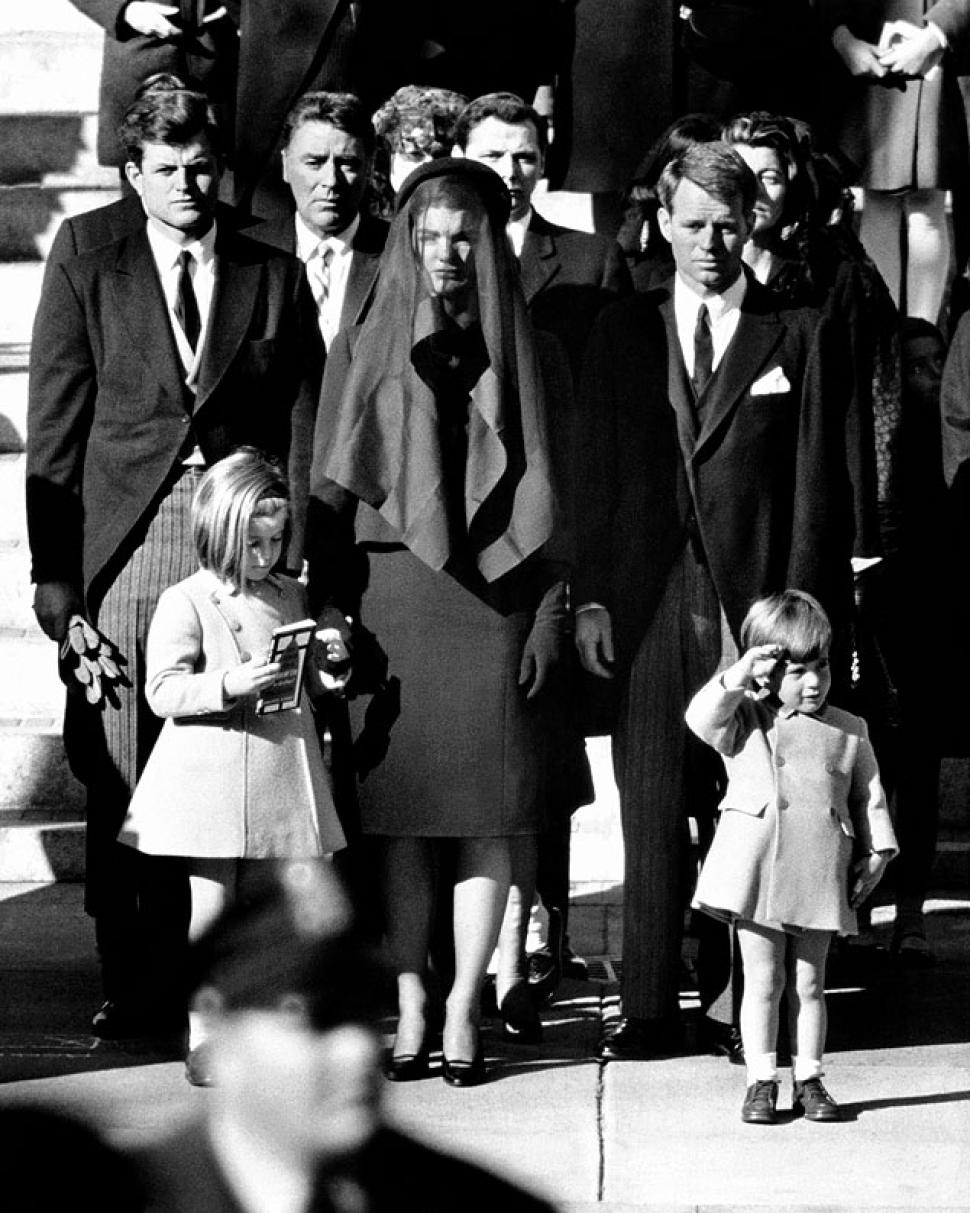 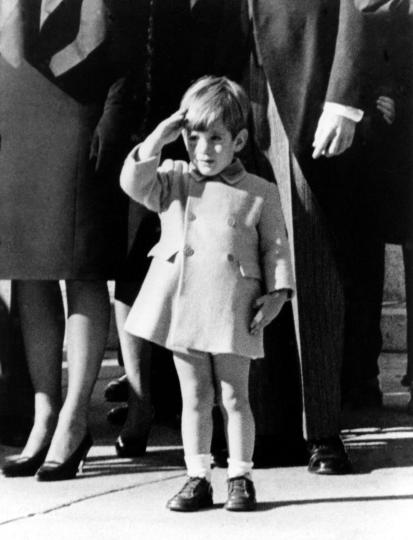 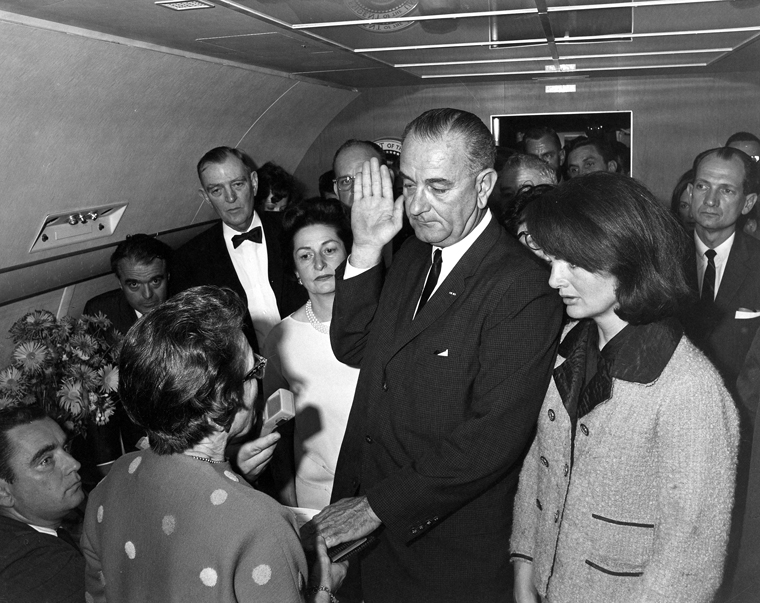 LBJ: Lyndon Baines Johnson
War on Poverty
Head Start: early education for low income kids 
32 million served / 1 million a year 
Tax Cut: individual top rate: 90 – 70% 
Businesses: from 52 – 48%
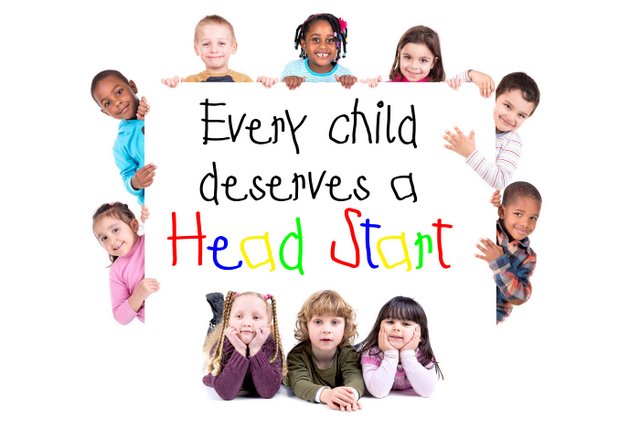 Pushed through some of JFK’s agenda
Trump’s Tax CutCorporate Tax Cut: 35 – 21% (Permanent)
Great Society: LBJ’s term to improve US
Health care: 
Medicare: heath insurance for elderly (pay into)
Medicaid: health insurance for low income 
Gave $1 billion to schools
Nat’l Endowment for the Arts - $$$ to art & artists (dance, sculpture, etc)  
PBS – supports educational TV 
Sesame Street
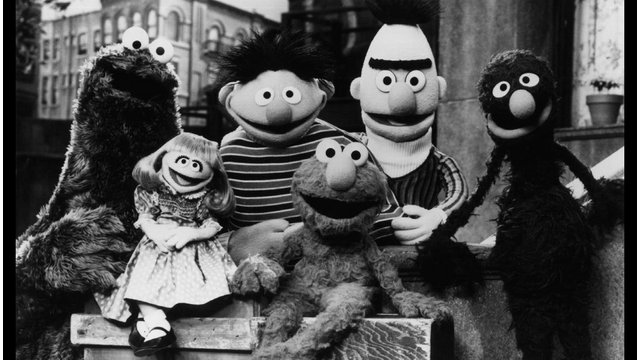 Immigration
Immigration Act of 1965- 
Ended quotas based on nation of origin (set in 1920s) 
Allows ppl from places other than Western Europe to immigrate 
Allowed family to immigrate easier
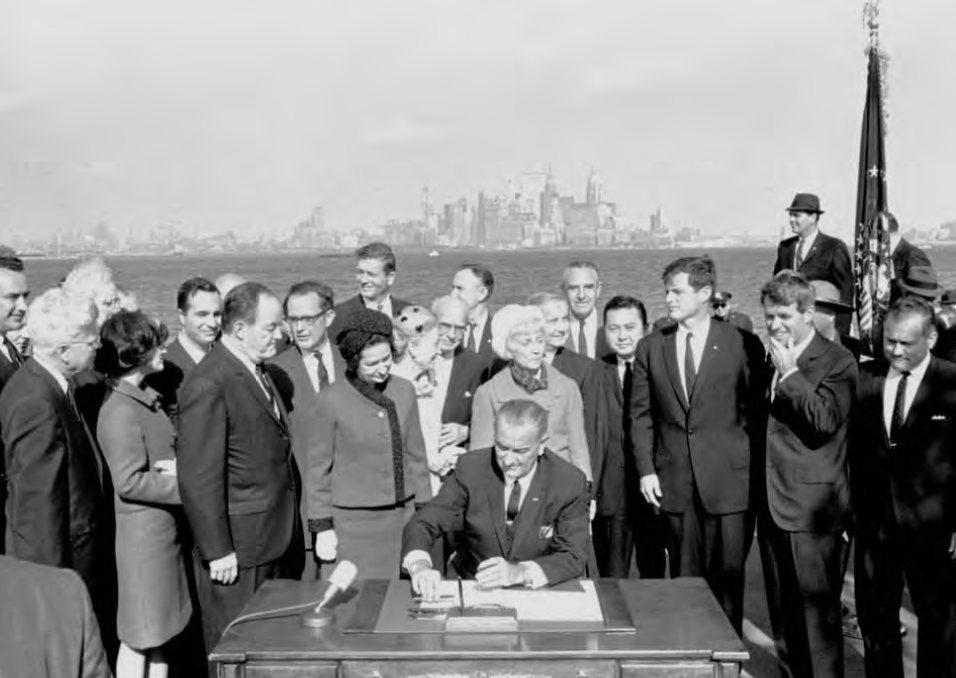 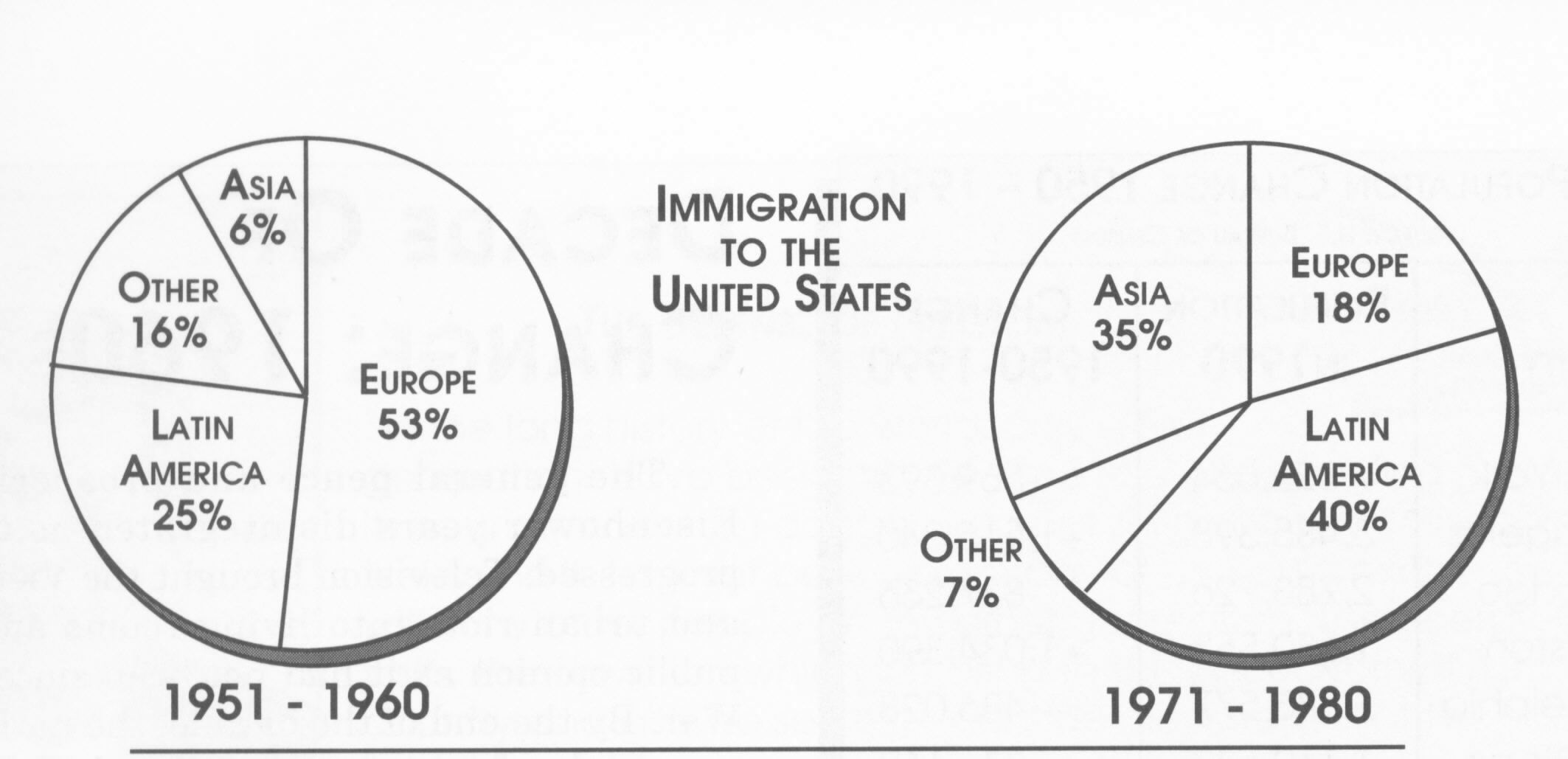 “Chain Migration”
Family reunification was a goal of 1965’s Immigration Act – allows people to bring close relatives with them 
Today, Trump would like to end what he calls “chain migration” and limit it to only spouses and children – not grandparents, etc. 
Good idea?
Environment
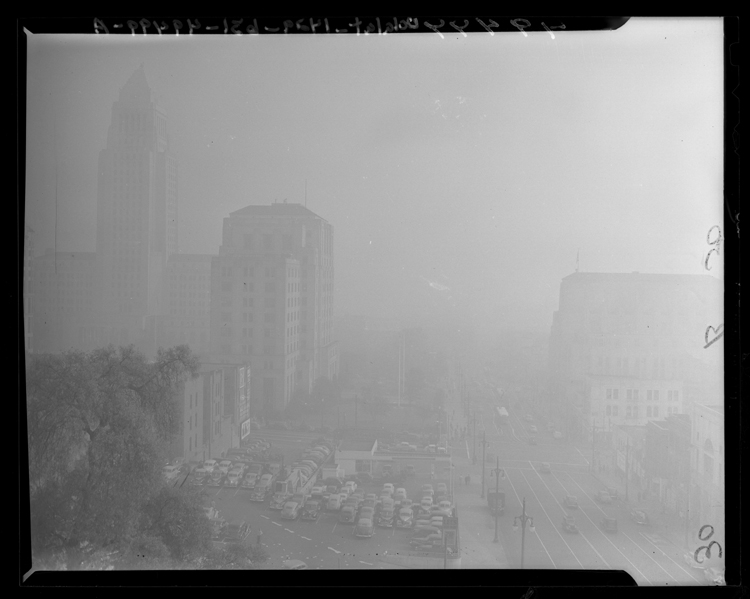 Rachel Carson’s Silent Spring 
Air Quality Act: improve air / reduce pollution
Water Quality Act – clean up water
Clean Air Act – again, reduce pollution
Los Angeles in 1960s
On back:
Which two programs do you think are the most important? Explain why. 
Which two programs do you think are the least important? Explain why.
Government Funding Speed Dating Pick 1 program (from today’s notes) that you think government should continue to fund or immediately defund.
Write an introductory paragraph explaining what program you are looking into and why it is important to you. You can use first person! 
Write two persuasive paragraphs describing the importance to either fund or defund the program. Use at least one statistic from the charts given in class or google one of your own. If you google, include the source. 
Include a chart or graph. (Be sure to include its title and source). 
Write one closing paragraph thanking them for their time and asking one more time for them to act on your behalf.
PRINT! 
You will present this to your classmates in a one-on-one speech in which you will try to convince them to vote for your position. 
Be prepared to answer questions from the people you present to.